Parents EveningHelping your child achieve their best
2nd Year
15th September 2022
School Procedures

Assessments

Other Information

Questions & Answers
Mr. McGinn – Year Head

Ms Molloy – Deputy Principal

Mr. Carr - Principal
Year Head: Mr. Mark McGinn
Leader of Teaching and Learning focusing on 2nd  Year. 
Support students and parents throughout the school year.
Monitoring the attendance, punctuality and engagement of each student.
Monitoring uniform (including PE uniform)
Ensuring that students adhere to the code of behavior and behave in a positive manner in line with the ethos of our school.
Active communication is very important.
Class Mentors
Class Mentors teach their specific class group. As a result, they become very familiar with their students. They provide a link between students and the Year Head and constantly provide additional support and guidance to students. 
1A - Ms. L. Walshe & Mr. J. Stapleton
1B - Ms. R. Aherne & Ms. C. Ryan
1C - Ms. E.Linehan
1D –Ms. M. Brady
1E –Ms. N.O Sullivan and Ms.R. Dillon
All staff email addresses can be found on the school website.
School Journal
Allows vital communication between teachers and parents. Parents see what students need to engage with at home and can provide support. 
Helps students to write down important reminders. 
Provides detailed information in relation to the Code of behavior and important school policies such as, Anti Bullying Policy, Acceptable use policy, Student Rights and Responsibilities. Etc. 
Parents should check the journal daily.
Sign each evening preferable / at the end of each week mandatory. Regular checks take place.  
Centre Pages – Study tips, Revision Points, Setting Targets and Goals.
[Speaker Notes: Records – behaviour, attendance.]
Attendance and Punctuality
Attendance is key to success in school. Please encourage this with your children. 
When absent – find out what was covered in class and complete homework – Use Teams. 
A note explaining absence/late must be sent in to the school via the school app or emailed to Year Head – mark.mcginn@borrisokanecc.ie 
TUSLA – over 20 days absent.
Medical certificate or reason given where possible
Records of each month in Journal.
Attendance and Punctuality
Arriving Late or Leaving Early
If a student arrives late or is signing out early, a reason must be submitted via the school app. This will inform the Year Head and Secretary, who can update the records system. 
The School App (Mentioned again later)
All students have received detailed information via email on how to set up the school app. 
Absent/ late/ sign out notes sent are received by the Secretary who filters them the Year head. 
The Year Head makes amendments to the attendance records on ePortal.
CBA – Classroom based Assessment
Valuable information on p6a of the school journal. 
Duration and completion dates to be entered into the journal in conjunction with the relevant class teacher.
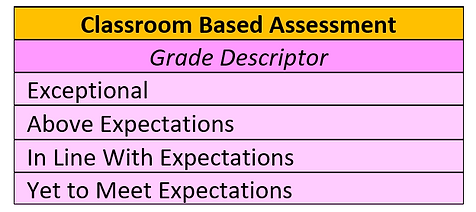 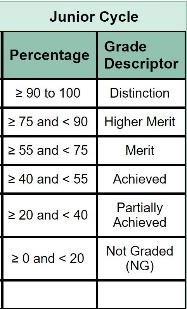 JCPA-Junior Cycle Profile of Achievement
This is an example of a JCPA – it is what you will receive after you have completed your Junior Cycle exams. It includes three key areas.
1. Results of your JC Exams
2. Results of your Classroom Based Assessments
3. Other Areas of Learning
This section of the JCPA has a limit of 150 words or 760 characters, dependent on the font size, font type and the layout used (e.g. bullet points will take up more space). It should focus on recognising learning achieved (skills, knowledge and values) rather than on activities. This should be borne in mind when decisions are made as to what to include. This is written in the 3rd person. This will be highlighted more in the PowerPoint. As mentioned today, you would say 'Liam was a member of the student council in second year or Sarah was involved in the school open night etc, and the skills or values that this developed, of the knowledge it gave you.  

Helped at a Parents’ Evening 
Being part of a school club 
Awards you have won for sports/cultural achievements  
Winning a prize for attitude or behaviour  
Active participation in a sports team  
Member of Student Council  
Entered a competition – Eg. BT Young Scientist 
Taking part in a charity fundraising event in school  
Performed in front of classmates/school mates  
 Any other relevant OAL's
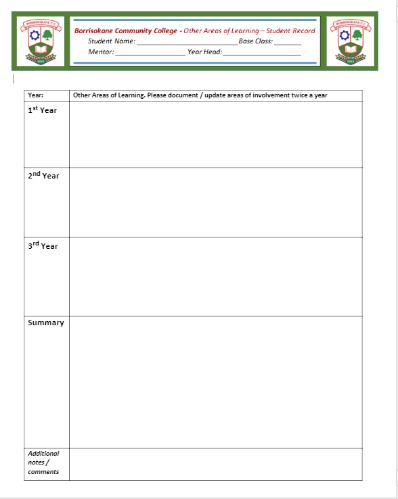 Your text here

150 words or 760 characters
What are some suitable achievements for inclusion in my OAL?
Parent Reminders
Prepare bag and uniform with child – study area
Attendance (Child at school and parent at Parent/ Teacher Meeting) - is key to school and exam success
Read journal and sign daily to monitor and assist with Homework
Encourage full participation in all school activities
Never hesitate to contact the school if your child needs support
Time- support and encourage good time keeping. Give your child TIME.
Set realistic goals with your child
Homework - Study
Help your child to plan their homework – place to study. Leave books at study desk, use e-books in school. 
Study includes revision. We have monthly/ bi-monthly assessments. 
Encourage reading. Be mindful of screen time. This can be checked on the iPad.  
Time for homework/study – 1 to 1.5 hours each night. 
Each night check timetable for tomorrow to ensure that all books, materials, uniform, lunch, etc. are ready for the next day. 
Ensure iPad is charged and in schoolbag each morning.
After School Study
Monday to Thursday 4.00pm to 6.15pm.

Cost €3 per evening – Subsidised by Parents Association.
[Speaker Notes: First years are welcome to take part in study – majority of students are 3rd 5th and 6th years.]
Student Supports
Year Head 
Mentor
Any class Teacher
Principal and Deputy Principal
Student Support Team
Cairde
Student Council
Homework Club
SEN Department
Guidance Counsellors
Uniform
Must be worn everyday with exception of PE day.
PE uniform must be worn.
T- Shirts worn under uniform must be white with no collar. 
Girls Trousers – Hunter Brand  or similar. 63 style not uniform.
Skirts must not be shortened – worn below the knee.
Footwear – Black or brown shoes or boots. Black runners allowed – Complete Black.
School Jacket. This is the best option as it can be worn both inside and outside the school building.
[Speaker Notes: No runners. If looks like runners then no. No canvas footwear.]
Uniform
Sport and PE classes – PE uniform and runners or boots for field games.
Wear PE Uniform to school on PE Day.

Identification tags.
Protect valuables
Note if issue – accidents etc. – Keep to minimum.
Code of Behaviour –Journal
In place to allow all members of the school community to fulfil their roles. Negative behaviour has an impact on Teaching and Learning and will not be tolerated. 

	Teaching – Learning - Respect

Charters – Highlighted in school journal. Become familiar with them.
[Speaker Notes: Review of Code of Behaviour two years ago - charters]
Charters
In the charter section you can view the rights and responsibilities of: 

Students
Staff
Parents

Everyone works together for the betterment of the student.
Positive Discipline
Positive Comments 

Catch students doing right

Praise, Thank you.

Reward good behaviour.

Respect is a two way process.
[Speaker Notes: Rewards – No homework, game in class, watch DVD, Taken on tours, given credits]
Implementing Code of Behaviour
Listed are the steps in which negative behaviour is treated. 
Class Teacher
Year Head
Deputy Principal
Principal
Board of Management
Parents informed – ePortal, Journal, Phone, Letter, Email. Please monitor ePortal to see students behaviour.  
Parents are our partners in this process.
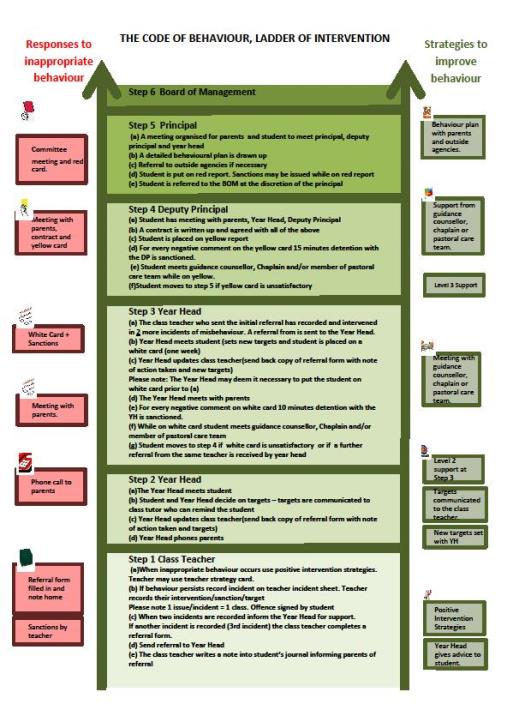 Ladder of Intervention
Code of Behaviour
Detailed information on the following can be found in the students journal or on the school website borrisokanecc.ie or by clicking HERE

Sanctions.

Suspension Policy.

Expulsion Policy.
Anti – Bullying Policy
Detailed information on the following can be found in the students journal or on the school website borrisokanecc.ie or by clicking HERE
Tell someone – No innocent bystanders! 
‘Morning Notes’ system – find out information Mobile phones – Social Network Sites e.g. Facebook, Snapchat, Instagram, TikTok etc. Please monitor from home. 
Monitor children and talk to them. Any concerns, please contact us. 
If something happens, screenshot it, don’t engage and tell someone about it.
[Speaker Notes: Mobile phones

Social networking websites – Bebo, Facebook.]
Extra Curricular Activities
Permission to take part in activities – Note in Journal to be signed pg 32a.
Basketball, Hurling, Soccer, Camogie, Badminton.
Groups play hurling, soccer, basketball at lunchtime
Helmets required for hurling at all times. 
Walkway used by students at breaks
Positive Behaviour is very important (trips, matches away etc)
3 key considerations
3 key considerations highlighted to all students, please reinforce this with them. 
High expectations: We all have high expectations of you, please mirror these expectations and do your best to achieve your potential. 
RESPECT: From the time you put on your uniform each morning, please be respectful to all members of the school community, most important yourself. 
BE KIND: Be kind in your actions each day. Kindness can go a long way.
Wriggle Connect Family
You will automatically received access to basic training on device settings, device security features and accessing your eBooks on the Wriggle Connect Family Fundamentals plan.Please check the email account that you used for your device purchase, as this will contain an activation email from Wriggle Connect Family. Then simply click on this link to activate your account.
If you have already activated your account, click on the Login button at the top of the page to get started.
Wriggle Connect Family
Internet Safety Filtering
Applying Parental Restrictions
Checking Screen Time
Wellbeing and Resilience Skills
Uploading Homework Online
Digital Study Skills
Accessibility Tools for Learning
Tutorials on your school Apple/Microsoft/Google apps for learning
Eportal
School System to record student information
Timetable
Attendance
Calendar of School Activities/Events
Positive Comments
Behaviour Record
Examination Results
Monthly assessments on Eportal. Teacher and student set target and compare achievement to target each month.

Log on details sent to parents - username and password.  If log in details lost contact school and we can email them to you.
Log on from school website – www.borrisokanecc.ie 
Link to Eportal at top of Home Page.
Assessments
Assessment Policy on School website.

Monthly Assessment – on EPortal. Result and Grade
September
October 	
December
January/February 
March/April


Targets set at beginning of year and can be adjusted as year moves on.
Assessments
House Exams 

November – Results and Formative Comment on EPortal
February –  Results and Formative Comment on EPortal
June – Results and Formative Comment on EPortal

Report uploaded to EPortal.
EPortal
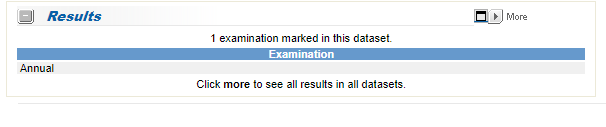 Click More
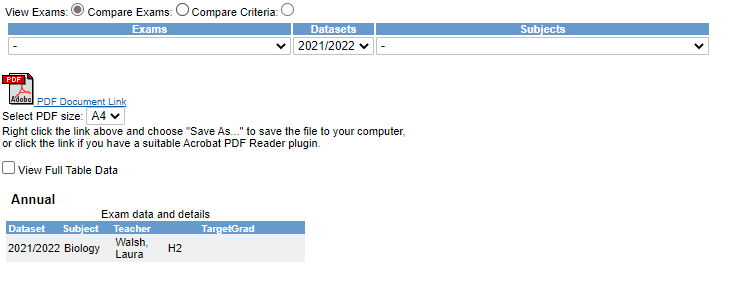 Select Year from Datasets dropdown menu
EPortal – Reports
School App
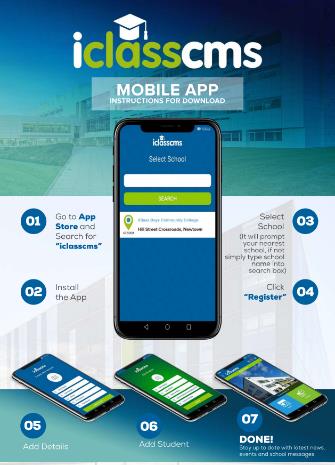 iClass App

Verification Code
	RT@7T4
News
Events
Send Notes to School – Absence/Lates/Leave early
Add a Student
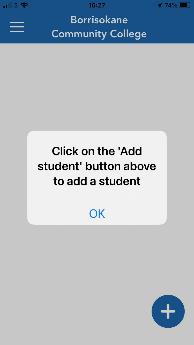 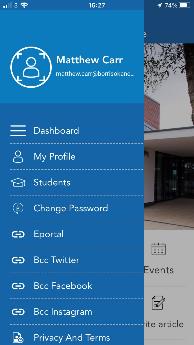 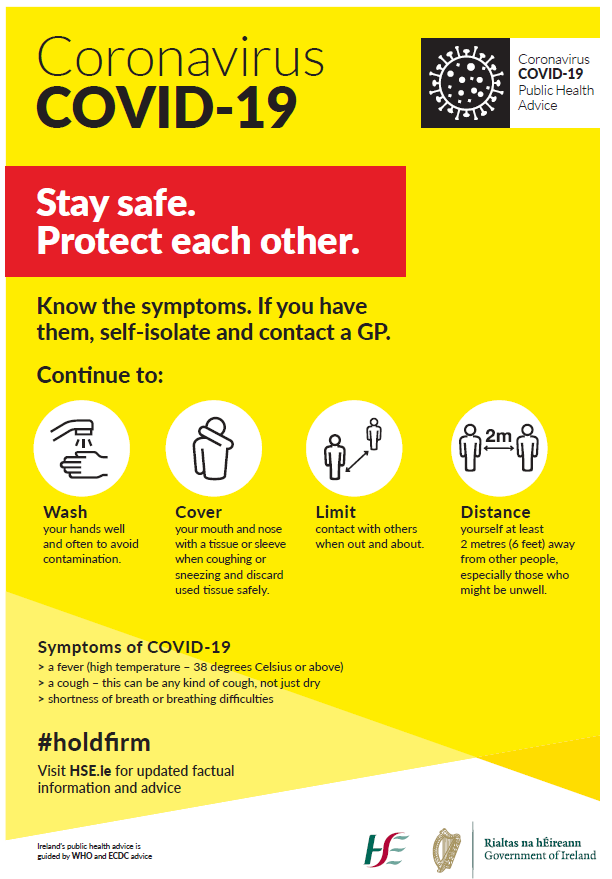 If student ill then do not send student to school

If students out of school follow class work/homework on TEAMS or use a homework buddy.

Follow a structure using timetable- if working from home.

Any queries email subject teachers.
Parent Teacher Meetings
If you need to speak to an individual teacher please contact the teacher or school office – 067 27268 or email info@borrisokanecc.ie or email the teacher.

Parent/Student/Teacher Meeting 2nd Year - Thursday January 26th 4.15 pm to 6.45pm

Contact Year Head, Principal and Deputy Principal.
Parents Committee
Huge support to the school over the years

Encourage parents to join the committee

Voice of parents in the school

Parents Association AGM on Monday October 3rd at 7.30pm. Talk from Stella O’Malley Psychotherapist on How to Support your Child through the Teenage Years

€50 Parents Association Family Levy
Slides available on school website in next few days.

School Website, School App and Social Media will keep you up to date on Borrisokane Community College activities.


Questions?